Delegudstjeneste
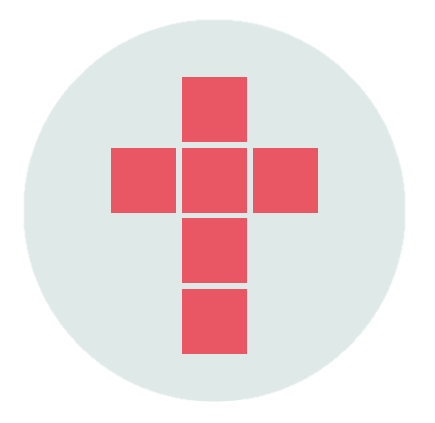 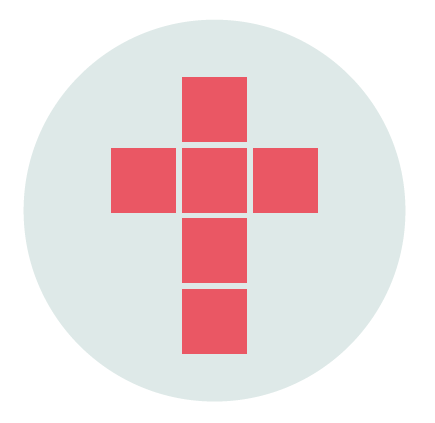 Delegudstjeneste
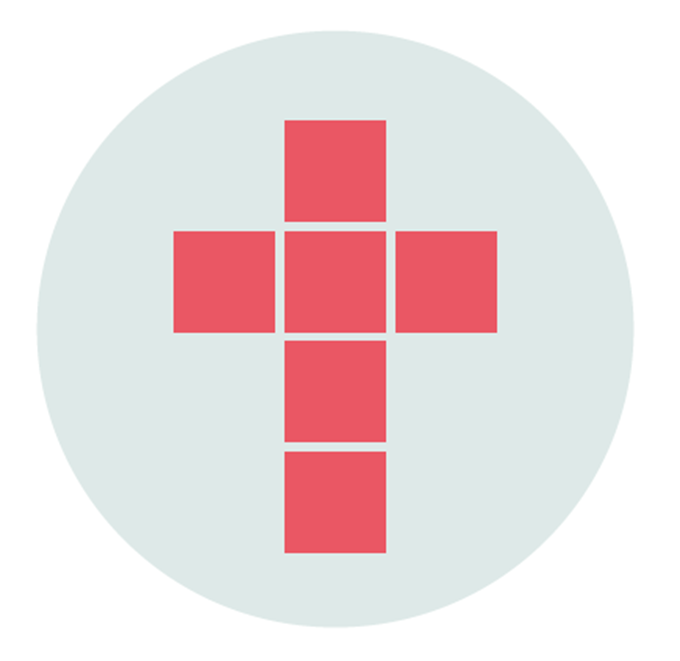 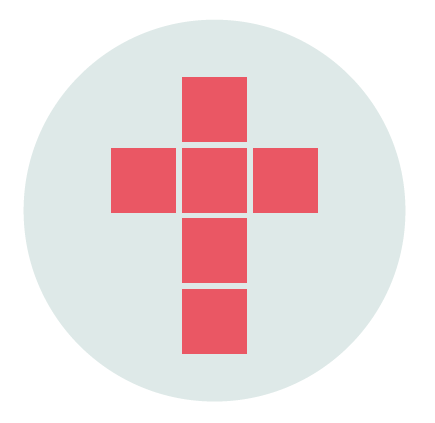